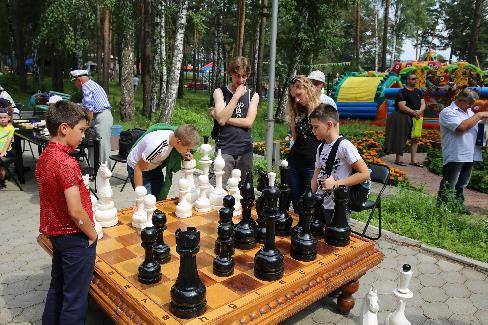 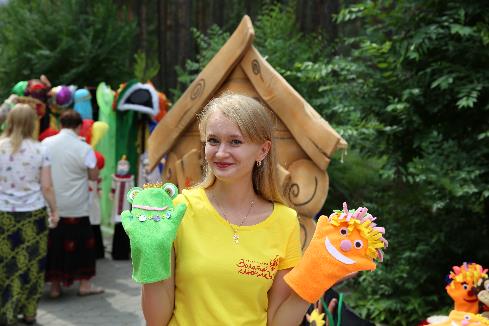 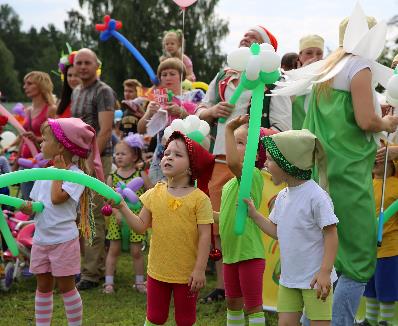 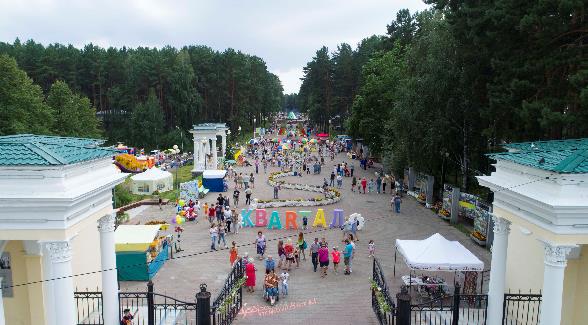 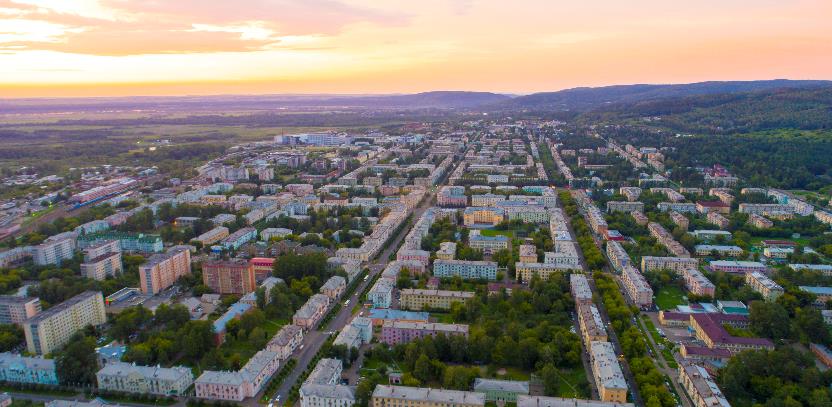 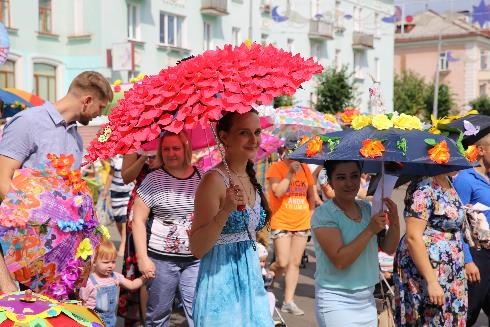 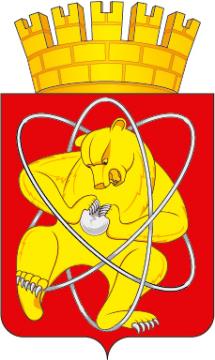 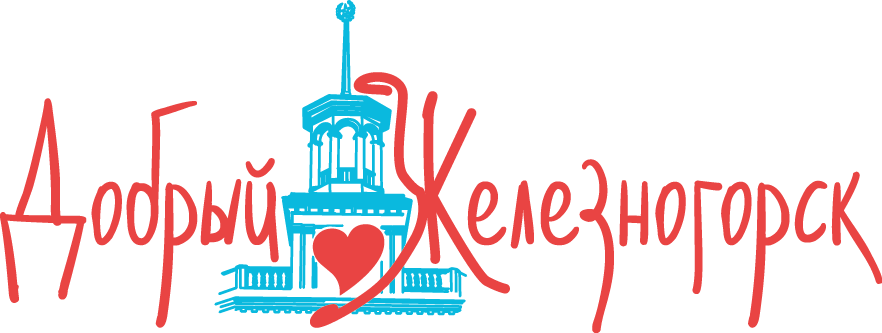 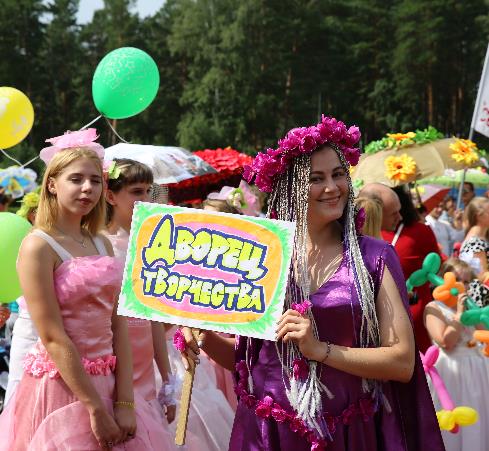 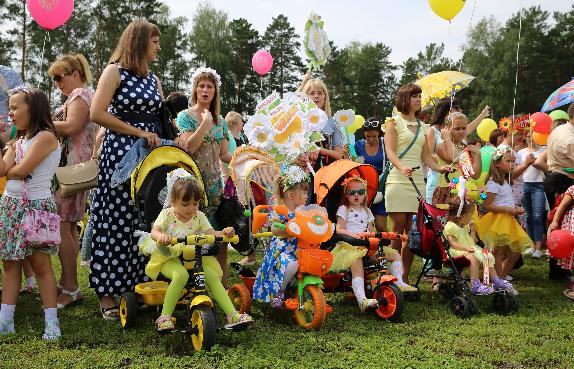 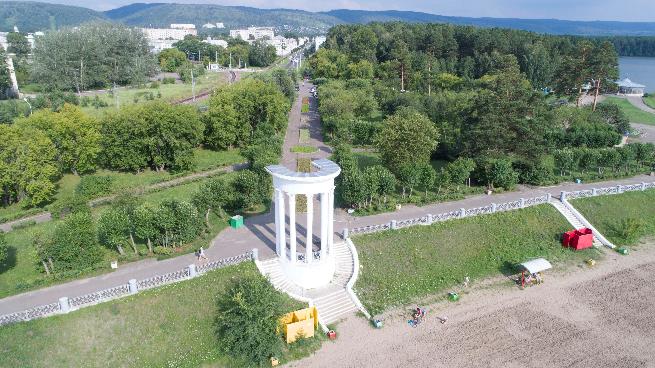 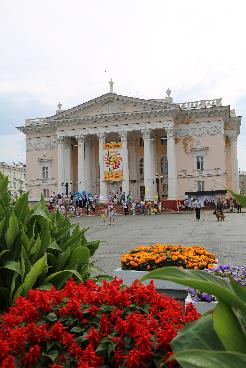 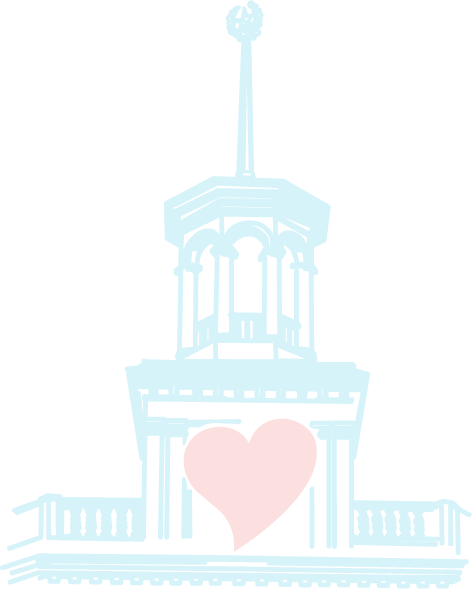 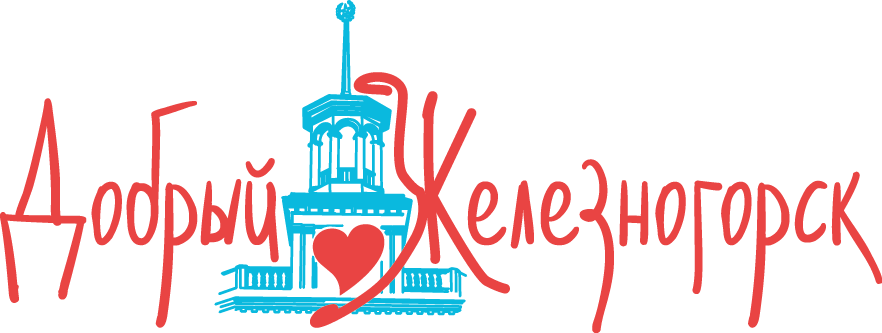 Как проект поддерживает добровольчество и благотворительность в Железногорске?
Общегородская инфраструктура поддержки добровольчества и благотворительности
Вовлечение жителей города в социальную деятельность
Реализация социальных программ
Проведение ежегодного праздника-форума  «Добрый Железногорск»
2
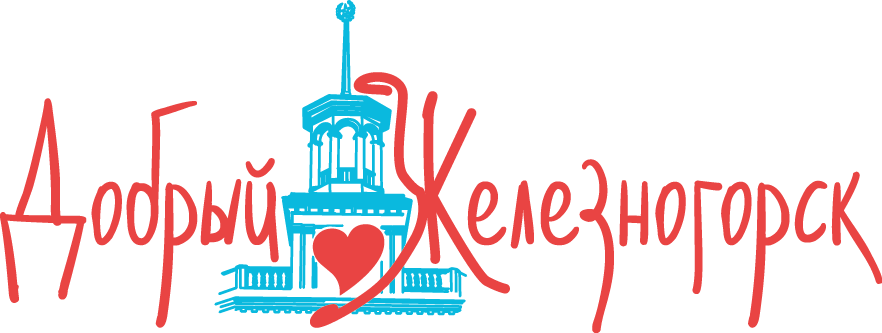 Кому помогает проект?
СО НКО, инициативным группам:
новые возможности для работы
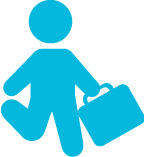 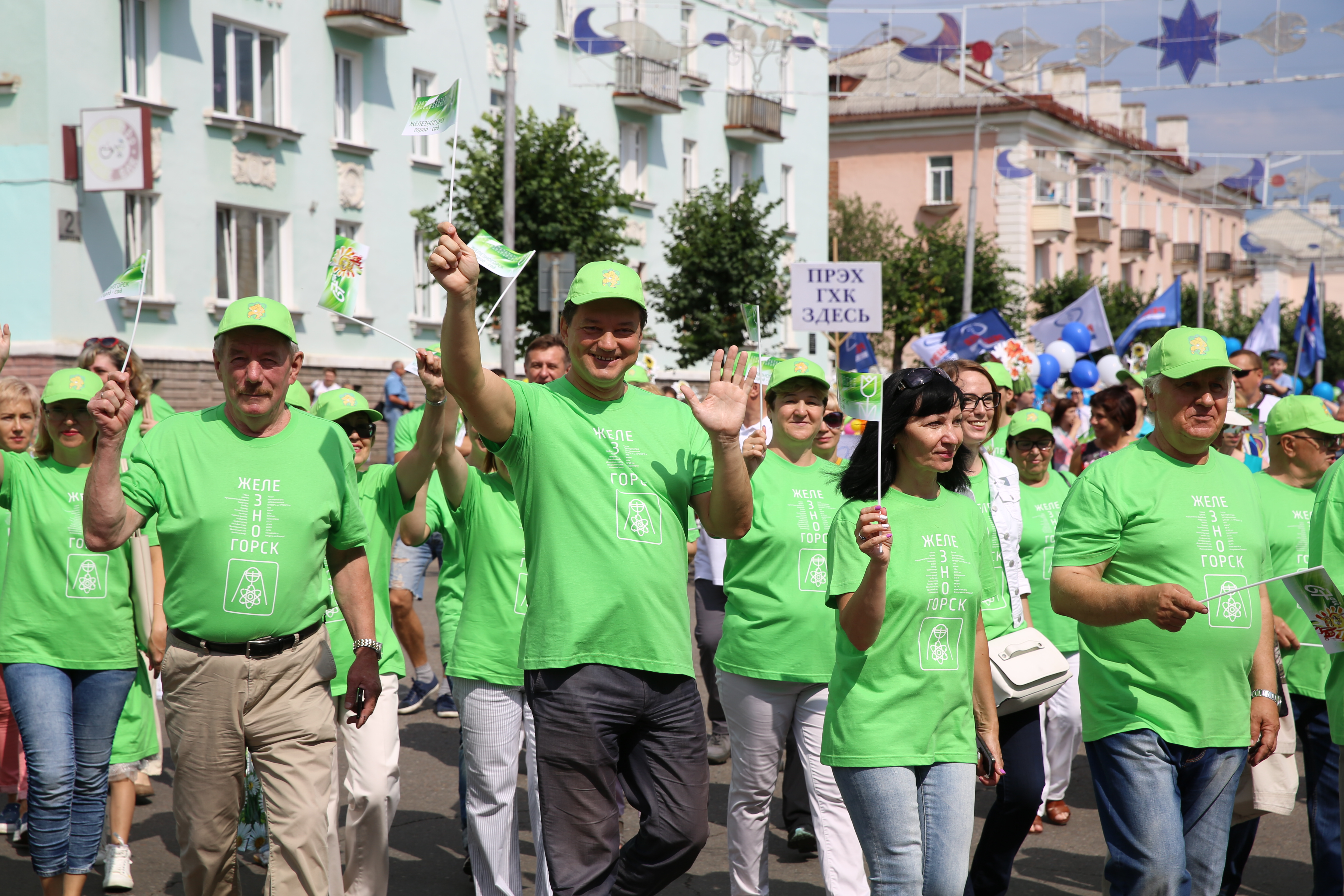 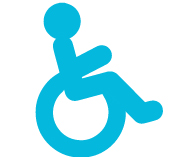 Инвалиды, пожилые люди, другие нуждающиеся:
новые возможности для жизни.
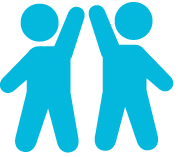 Неравнодушные люди города:
новые возможности для оказания помощи.
3
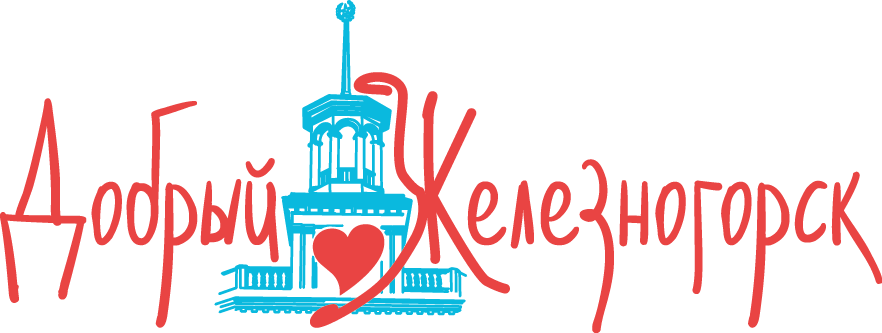 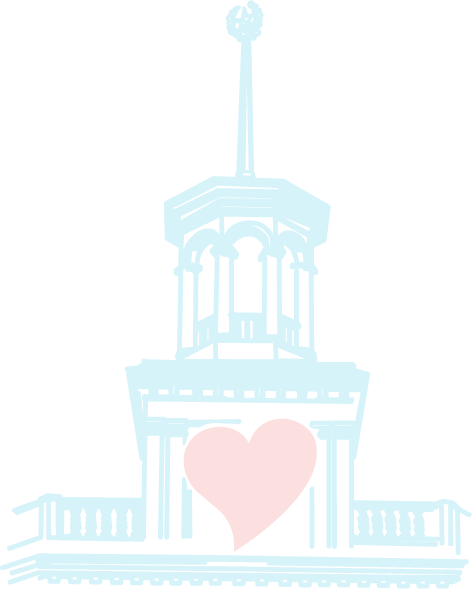 Какова аудитория проекта?
4
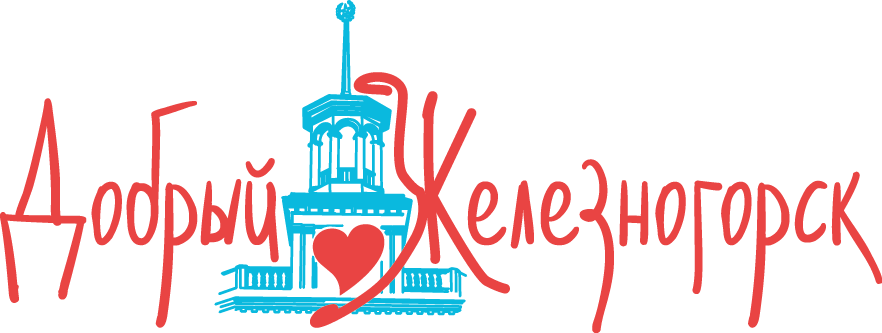 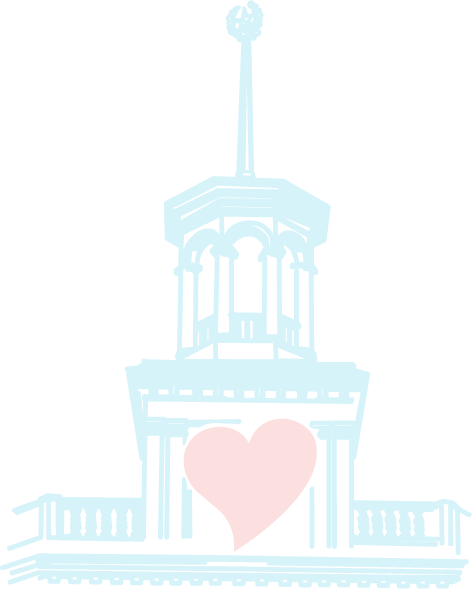 Какие проблемы решает проект?
Государственная помощь нуждающимся не всегда достаточна и не полностью соответствует потребностям

СОНКО и инициативным группам  не хватает знаний правового, экономического, управленческого характера, информации о грантовых программах, возможностях участвовать в муниципальных и государственных конкурсах
Городскому сообществу добровольческой и благотворительной деятельности требуется большее единство, автономия и самостоятельность
 Муниципалитету и городскому сообществу добровольческой и благотворительной деятельности требуется больший уровень сотрудничества
 Горожане не достаточно информированы о социальных программах и возможностях оказать помощь
5
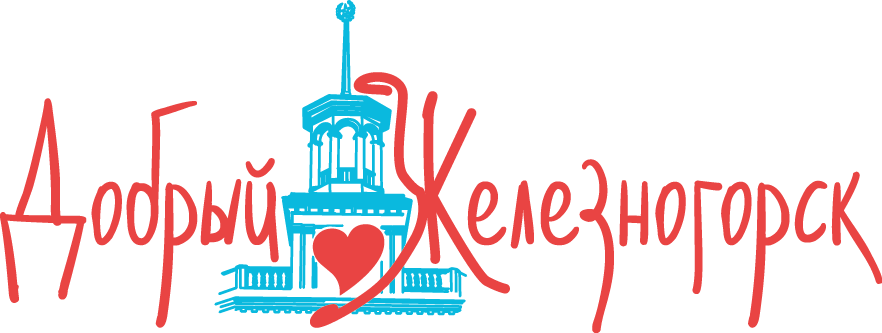 Активисты добровольчества и благо-творительности
Какие ресурсы помогают реализации?
Системная работа муниципальной власти
Культура и традиции горожан
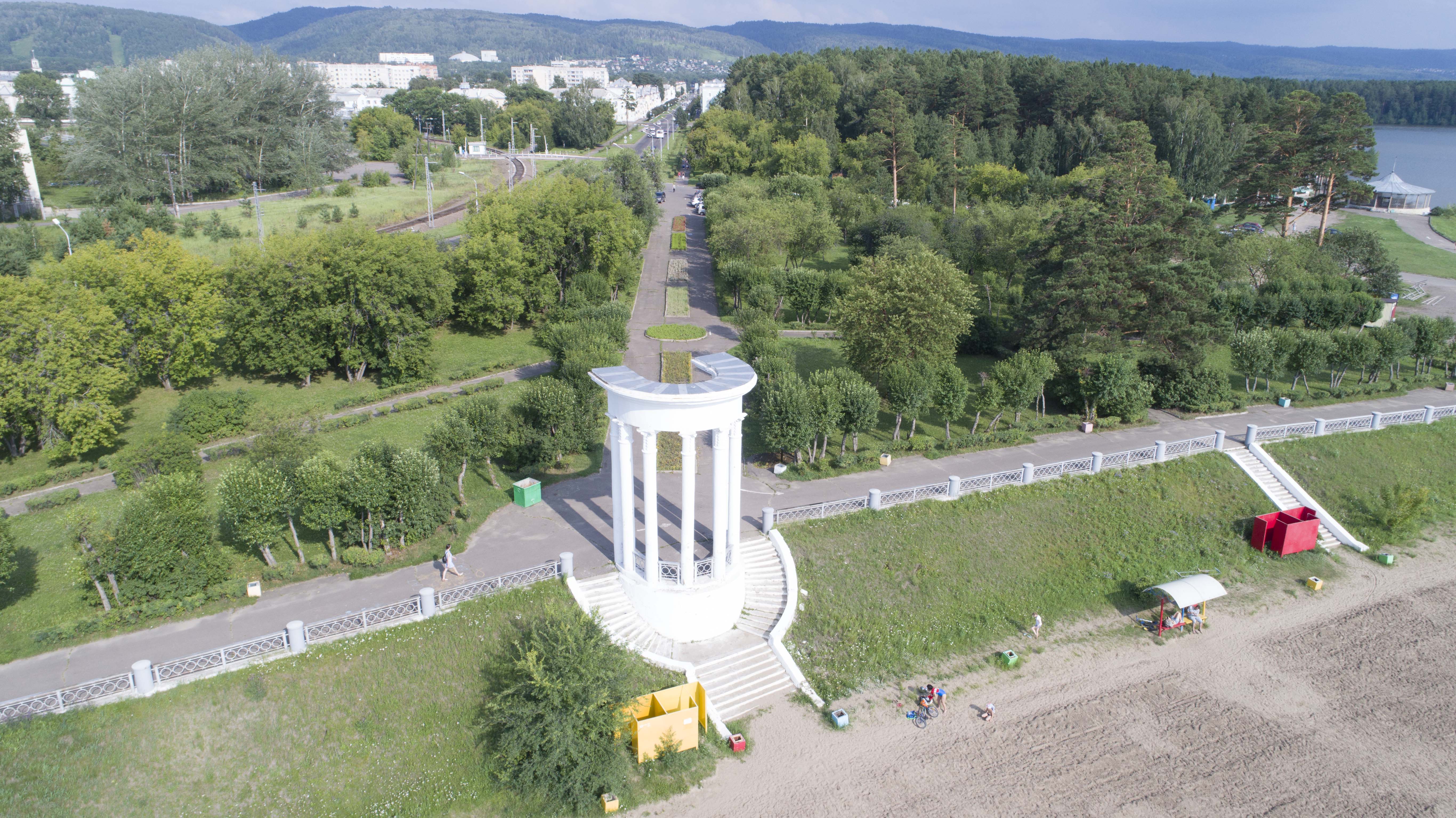 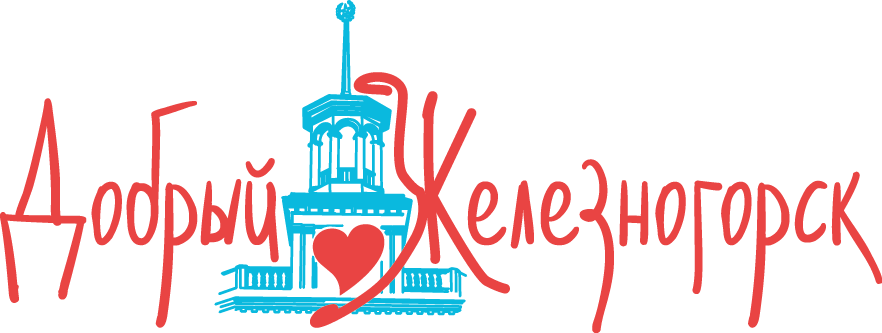 Действующие муниципальные программы поддержки
Поддержка Госкорпораций  «Росатом», «Роскосмос»
6
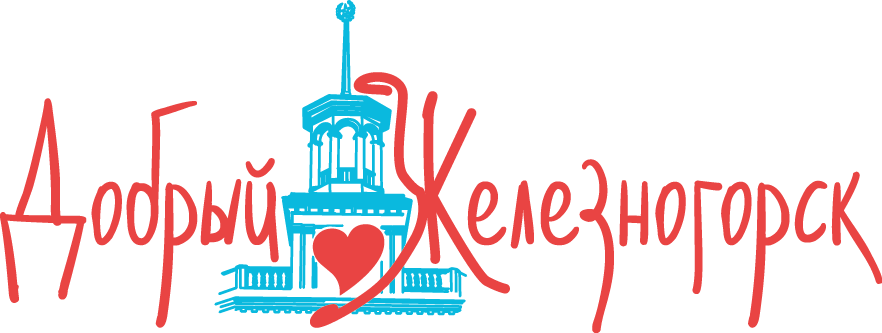 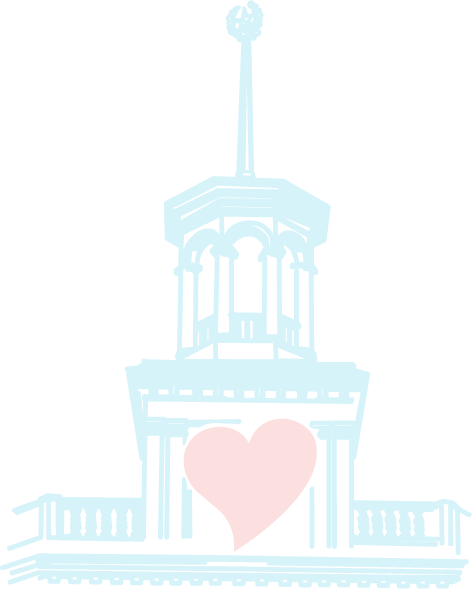 Каковы результаты проекта?
В городе создан постоянно действующий механизм поддержки добровольческой и благотворительной деятельности
У жителей города появилось больше возможностей и заинтересованности в участии в добровольческих и благотворительных проектах
За счёт добровольчества и благотворительности увеличился объём и качество социальной помощи нуждающимся категориям граждан
За счёт развития горизонтальной коммуникации  повысилась самостоятельность добровольческого сообщества
7
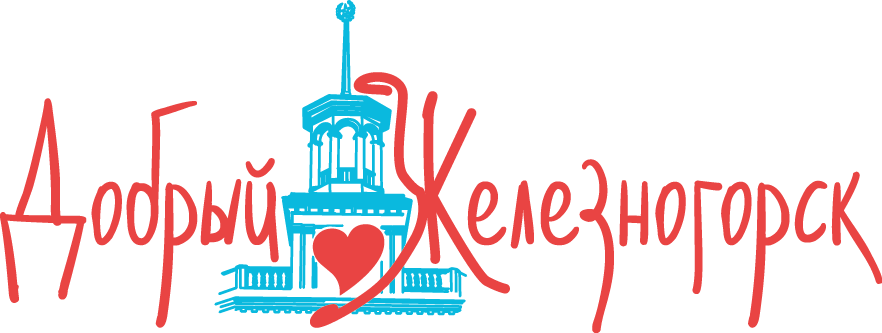 Знакомьтесь: команда проекта!
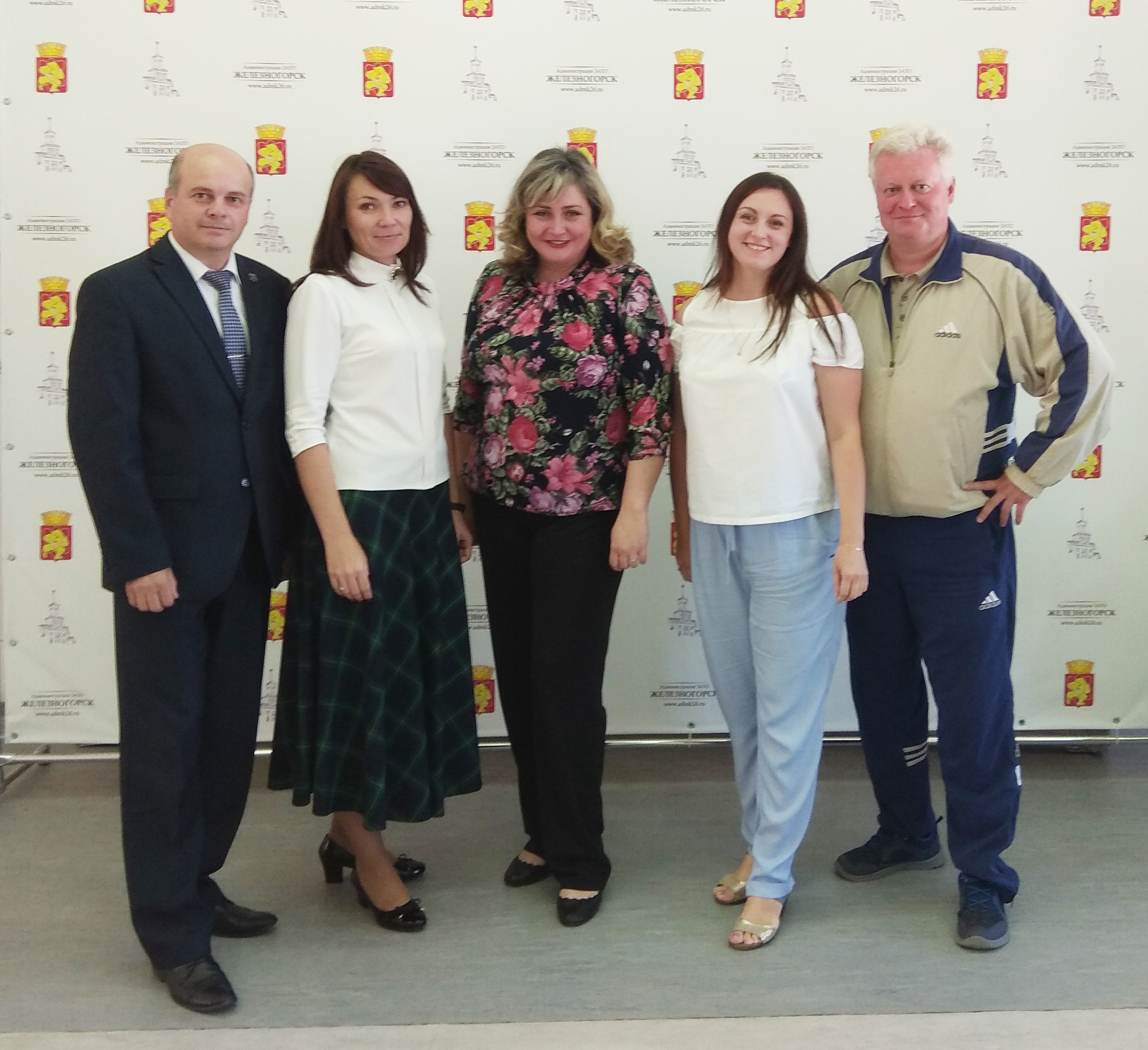 На фото слева направо:
Шевченко А. В., заместитель Главы Администрации ЗАТО г. Железногорск;
Андросова Е. В., руководитель управления делами Администрации ЗАТО г. Железногорск;
Томилова К. А., главный специалист по молодёжной политике и работе с общественными организациями Администрации ЗАТО г. Железногорск;
Горбунова Я. И., руководитель Городского ресурсного центра;
Афонин С. Н., руководитель МКУ «Управление физической культуры и спорта»
8